MI KREIRAMO SVOJ POSAO.
Izradila:
INES RUDELIĆ, diplomirani politolog
Udruga LIBERA za edukaciju i samozapošljavanje
Ostrovička 4, 10000 Zagreb
tel.8893675, 095-850-83-99
                                                                                                                    Zagreb, 19.08.2014.
KAKO KRENUTI?
Da biste doista postali ono što želite biti morate prije svega postati čovjek djelovanja,
Većina ljudi je uvjerena da se netko drugi treba pobrinuti za njihovu sreću i uspjeh, 
Naprotiv sami trebate poći u akciju i ta vaša akcija neminovno mora donijeti ploda.
PRVI KORAK
Ukoliko iskreno volite i vjerujete u ono što radite, vaš entuzijazam će privući ljude...Potpuna posvećenost poslu je ono što dovodi do uspjeha.“
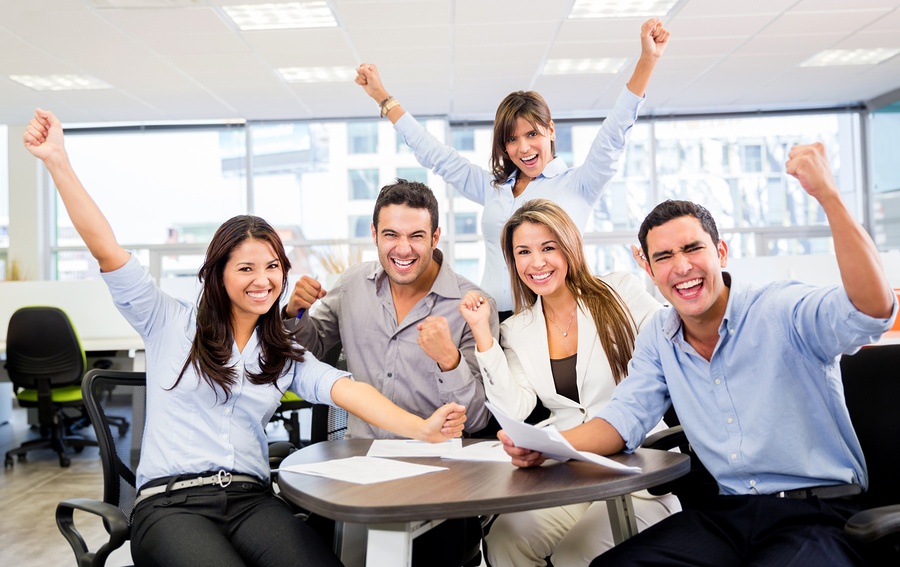 DRUGI KORAK
Brain storming
Zapisati sve svoje želje, ali naravno u smislu poslovnih želja
   		 20                  5                 1

Uz svaki od tih poslova treba zapisati na koji način bi se pomoću njih mogao zarađivati novac
TREĆI KORAK
sužavanje izbora na jednu djelatnost:



za koju pretpostavljate da je stvarno vaš poziv i koja će vas prvenstveno ispunjavati kao osobu
1
TRAŽENA ZANIMANJA
informatički stručnjaci, 
razne inženjerske struke,
kvalificirani radnici deficitarnih zanimanja - varioci, staklari, radnici na izolaciji, medicinske sestre i stručni njegovatelji
 pravnici, ekonomisti, računovodstvene i knjigovodstvene usluge, 
stručnjaci za pisanje projekata za EU fondove, poznavatelji europskih jezika i prevoditelji.
NEPOTREBNA ZANIMANJA
vojni piloti , radnici u call-centrima
 tajnice,  blagajnice , poštari,  knjižničari 
radnici na šalterima banaka i u turističkim             agencijama

 glazbene zvijezde
ŠTO ODABRATI???
Ono do čega vam je istinski stalo 






    Usredotočite se ! KAKO da radite stvari drugačije od svoje konkurencije
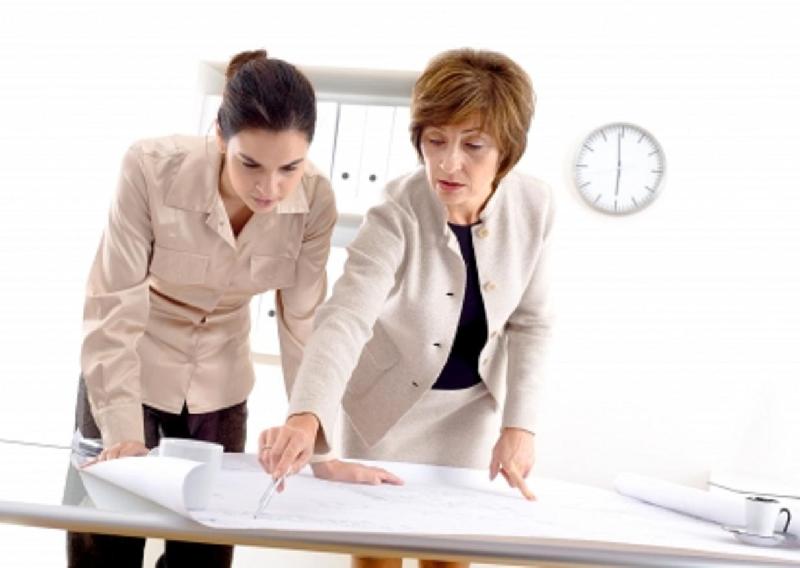 ZAŠTO POČETI ILI NE POČETI
ne bi trebalo ulaziti u preduzetništvo iz čisto ekonomskih razloga, 





ako nemate bolji razlog za odrađivanje i razvijanje poslovanja od novca, vaš biznis će vjerojatno propasti.
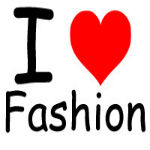 POZITIVAN STAV
OPTIMIZAM

ŽELJE

SAMOPOUZDANJE
USAVRŠAVANJE

PROFESIONALNI VIZUALNI DOJAM
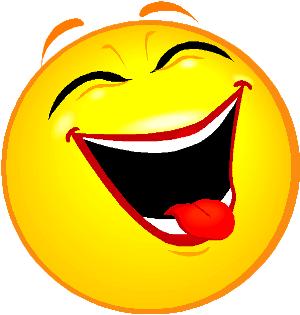 BUDITE OPTIMISTIČNI
OSTVARITE ŽELJE
Fokusirajte se na jednu stvarIzaberite jednu stvar koju radite bolje od drugih 
Napravite svoju listu od 10 najboljihNapravite popis od 10 najuspješnijih ljudi u vašem području i obratite pažnju zašto su uspješni
Pratite svoj napredakRadite statistike na tjednoj razini - koliko ste ljudi pomogli, koliko ste proizvoda prodali
 Izgradite rutine koje će vam osigurati napredakNikada ne zaboravite da ostvarenje cilja ovisi o rutinama koje ste izgradili
IZGRADITE SAMOPOUZDANJE
KOLIKO JA CIJENIM SAMOG SEBE


proces razvijanja samopoštovanja i povjerenja u sebe i svoje sposobnosti mahom se svodi na osvještavanje i otpuštanje svih lažnih i ograničavajučih načina razmišljanja o sebi
Tehnike stvaranja samouvjerenosti: lijepo se obući, brže hodati, uvježbati osobnu prezentaciju, pokazati zahvalnost, dijeliti drugima komplimente
POSTAVITE JASNE CILJEVE
utvrđivanje trenutnog stanja
SWOT ANALIZA (prednosti i mane vašeg poduzeća)
postavljanje ciljeva i rokova u poslovanju
dugoročni i kratkoročni ciljevi usklađeni s misijom i vizijom poslovanja
izbor strategije
u zavisnosti od ciljeva koje ste zadali 
traženje rješenja
          planovi, zadaci, upravljanje ljudima, procedure
konačna odluka
PLANIRAJTE....
Cilj: ……….
Do kada želim postići svoj cilj:
Koje mi informacije za to trebaju?
Na koje ću probleme vjerojatno naići?
Kako mogu riješiti te probleme?
Koje mjere trebam poduzeti? I kada?
Koliko je ovaj cilj važan za mene?
POMAGANJE, ALTRUIZAM
Ne budite opsjednuti novcem
***

Vodite računa o pomaganju drugima
***

Na zaradu gledajte kao mogućnost ostvarivanja drugih stvari
IZGRADITE PROFESIONALNIVIZUALNI DOJAM
LOGOTIP 
ZAŠTITNI ZNAK
SISTEM BOJA
TIPOGRAFIJA
POSLOVNO PISMO 	
POSJETNICA
KOMUNIKACIJSKA PITA
Profesor Albert Mahrabian je 70-tih godina objavio rezultate istraživanja kojima objašnjava da je u komunikaciji samo :
7 % VERBALNO
38% GLAS 
55% NEVERBALNO
KOMUNIKACIJSKA PRAVILA
PRAVILO JASNOĆE

                                 PRAVILO JEDNOSTAVNOSTI

           PRAVILO ULJUDNOSTI 

                                      PRAVILO USKLAĐENOSTI
VERBALNA KOMUNIKACIJA
Uspjeh poslovnog razgovora može ovisiti o pravoj riječi izgovorenoj u pravo vrijeme:

Jezični marker  
Verbalni prvi dojam
Retorička pitanja
Ponavljanja
Metafore
Emocije
NEVERBALNA KOMUNIKACIJA
U neverbalnu komunikaciju ubrajamo sve negovorne oblike ponašanja odnosno izražavanja misli i osjećaja                 		      DRŽANJE TIJELA


            
     GESTE  ------  KONTAKT OČIMA ------ IZRAZ LICA


UDALJENOST OD SUGOVORNIKA  --- VANJSKI IZGLED --- GLAS
KOMUNIKACIJSKI STILOVI
TRI OSNOVNA STILA:

PASIVAN- OSOBA OKLIJEVA IZRAZITI SVOJE IDEJE I ŽELJE I BOJI SE OSUDE

ASERTIVAN – OSOBA SLUŠA POZORNO, JASNO IZNOSI STAVOVE, PUNA JE SAMOPOUZDANJA

AGRESIVAN – OSOBA JE UVJERENA U SVOJU SUPERIORNOST, KORISTI AROGANTAN TON, PREKIDA SUGOVORNIKA
POSLOVNI BONTON
Važno je stvoriti sliku o pouzdanom, povjerljivom i sigurnom partneru, susretljivom i ljubaznom kolegi i o sposobnom i stručnom lideru.
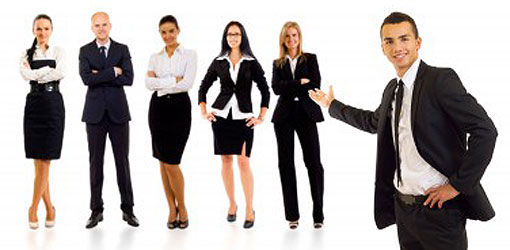 POSLOVNI BONTON
PONAŠANJE           OSLOVLJAVANJE

    TITULIRANJE               POZDRAVLJANJE

    PROTOKOL                                                					   POSLOVNA ETIKA
  TABU TEME                       DRESS CODE